Spot the…
air pollution and solutions
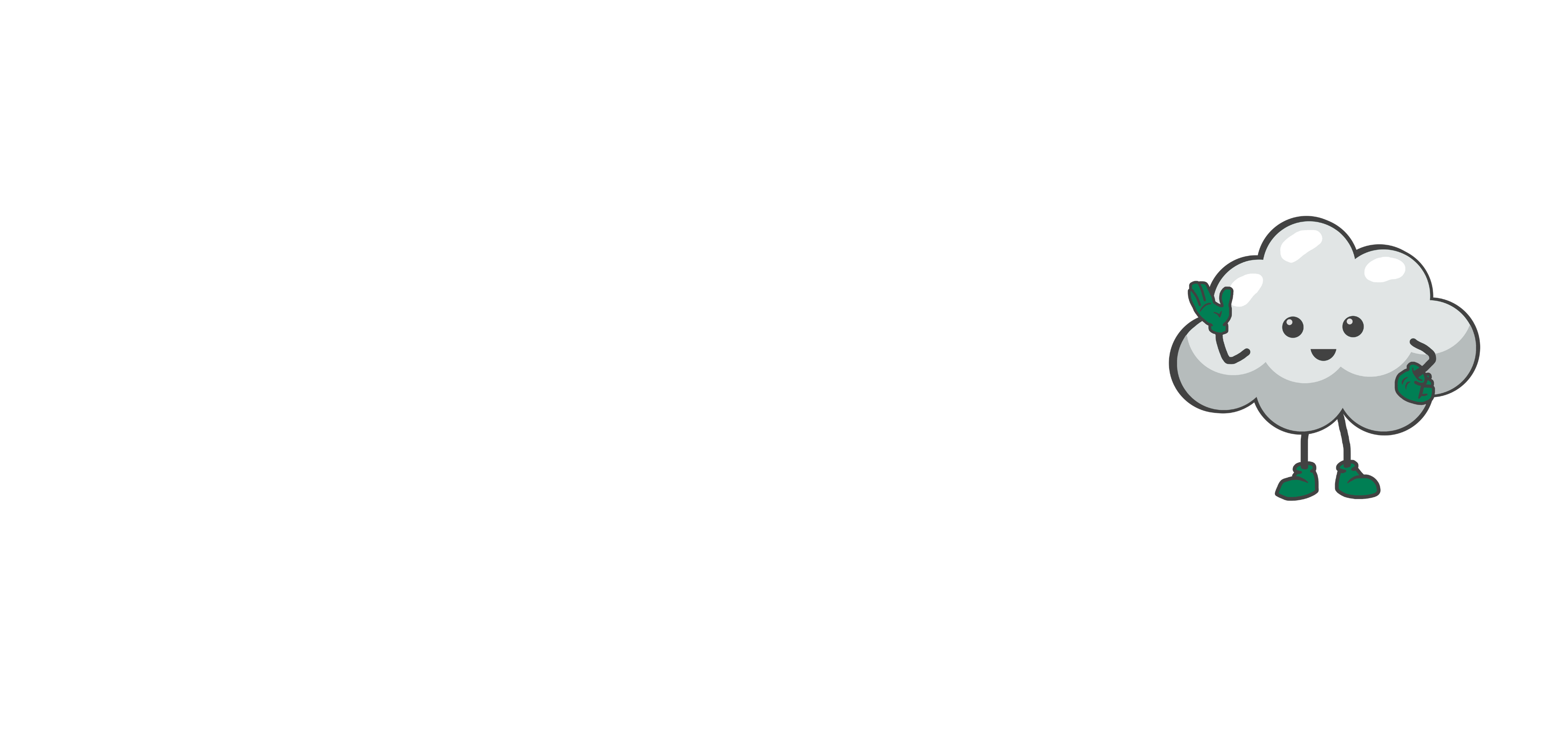 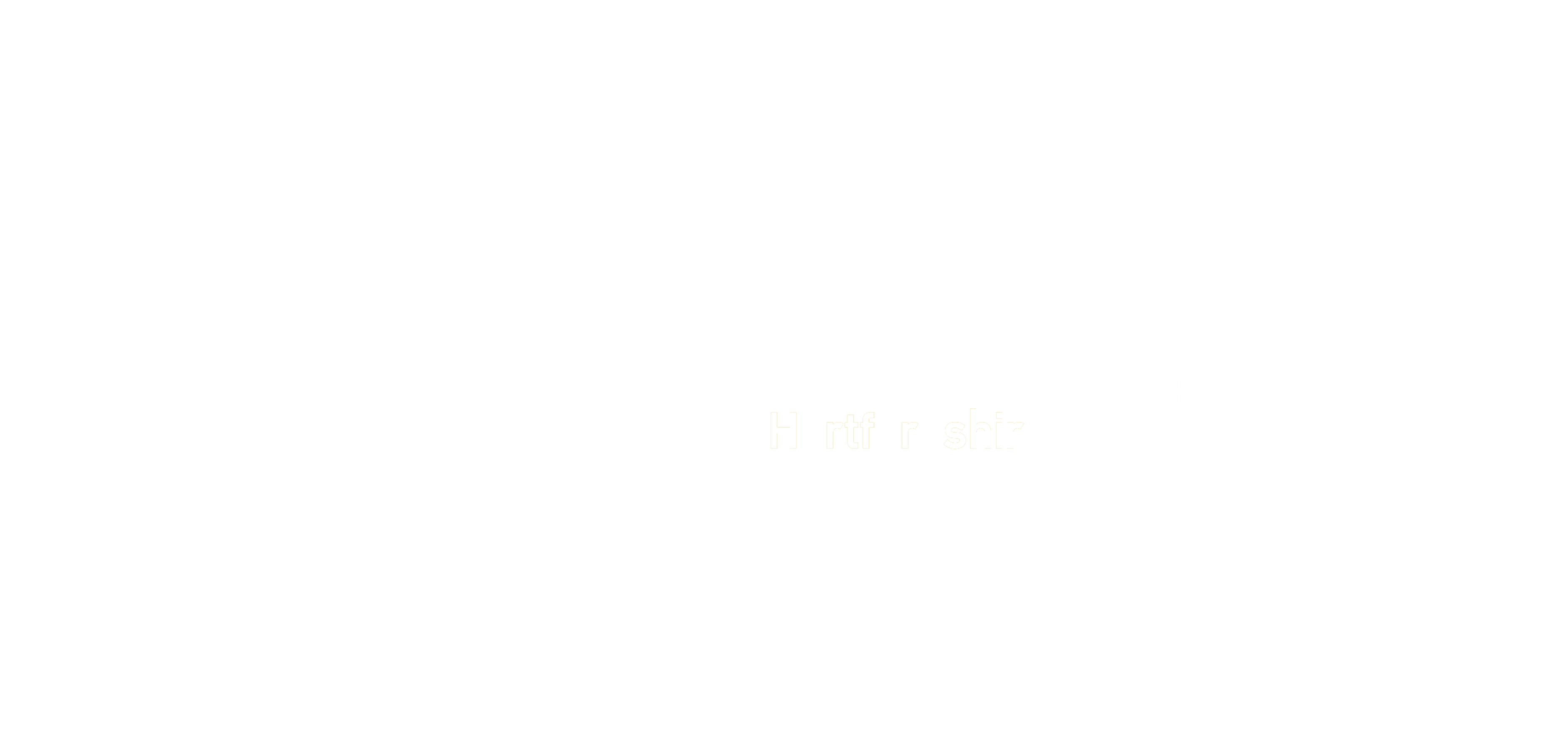 What causes air pollution?
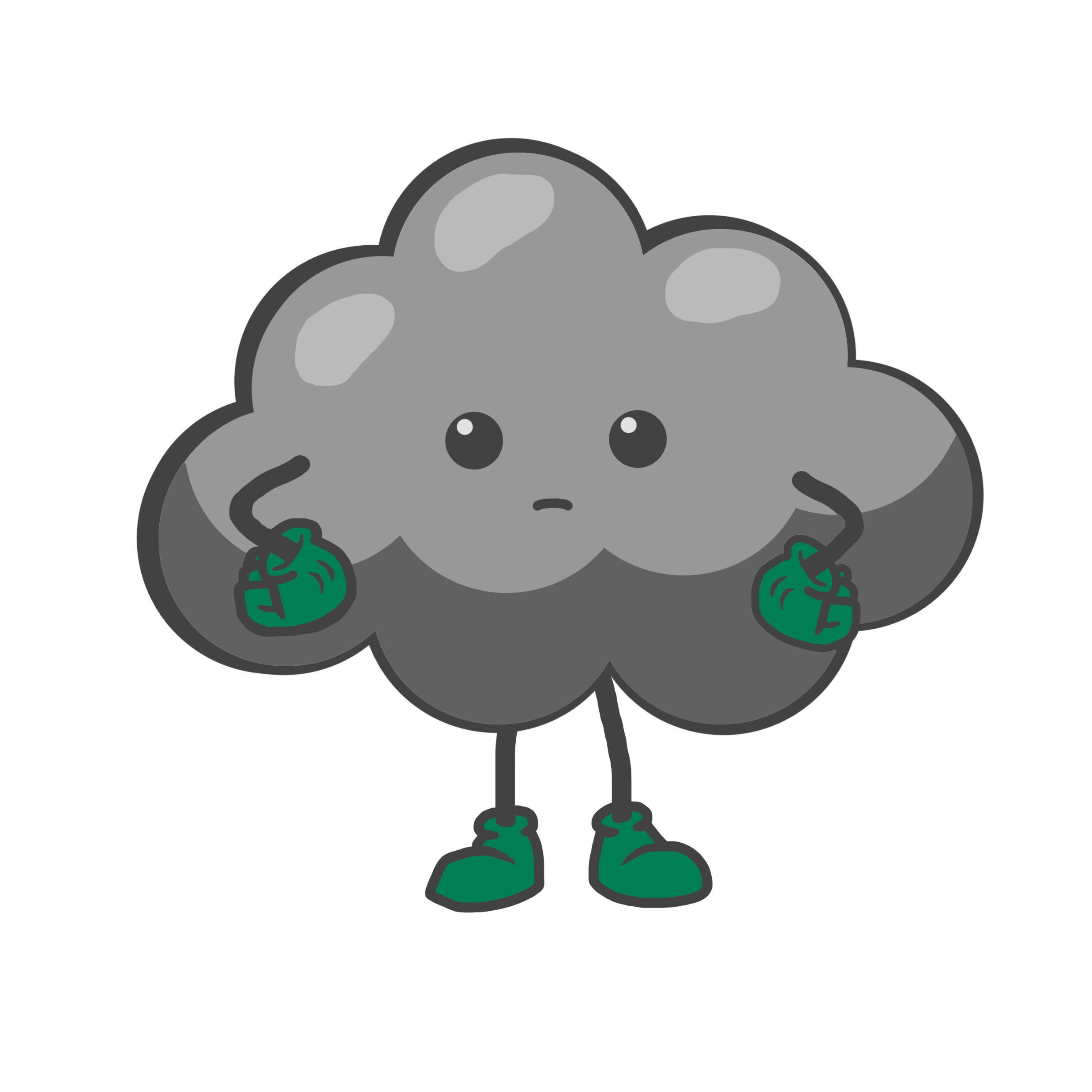 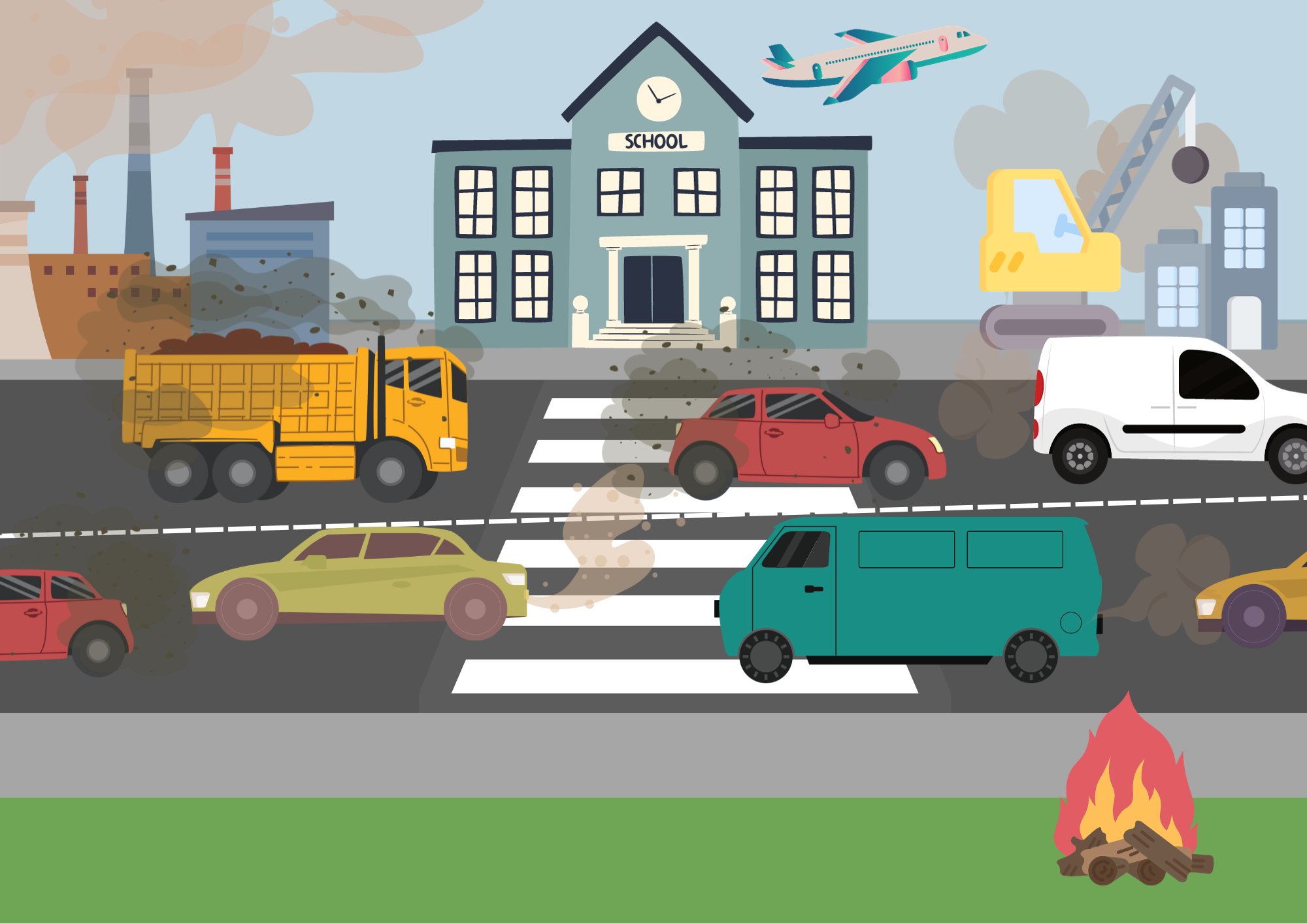 Can you find all the different causes of air pollution?
[Speaker Notes: Answers:
Factories
Construction/demolition
Aeroplanes
Road vehicles
Forest fires]
What can we do to help reduce air pollution?
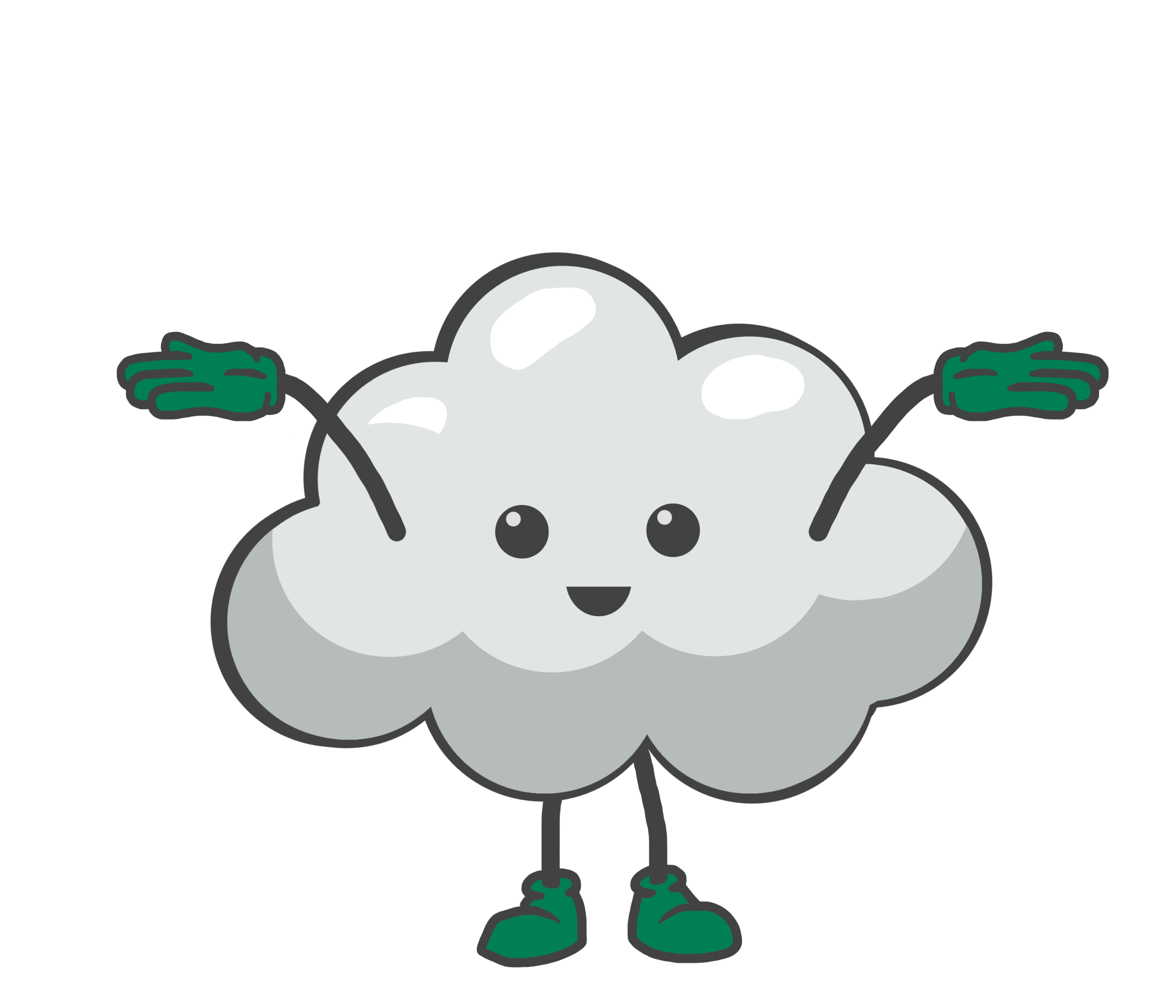 [Speaker Notes: What can we do to reduce air pollution and idling?]
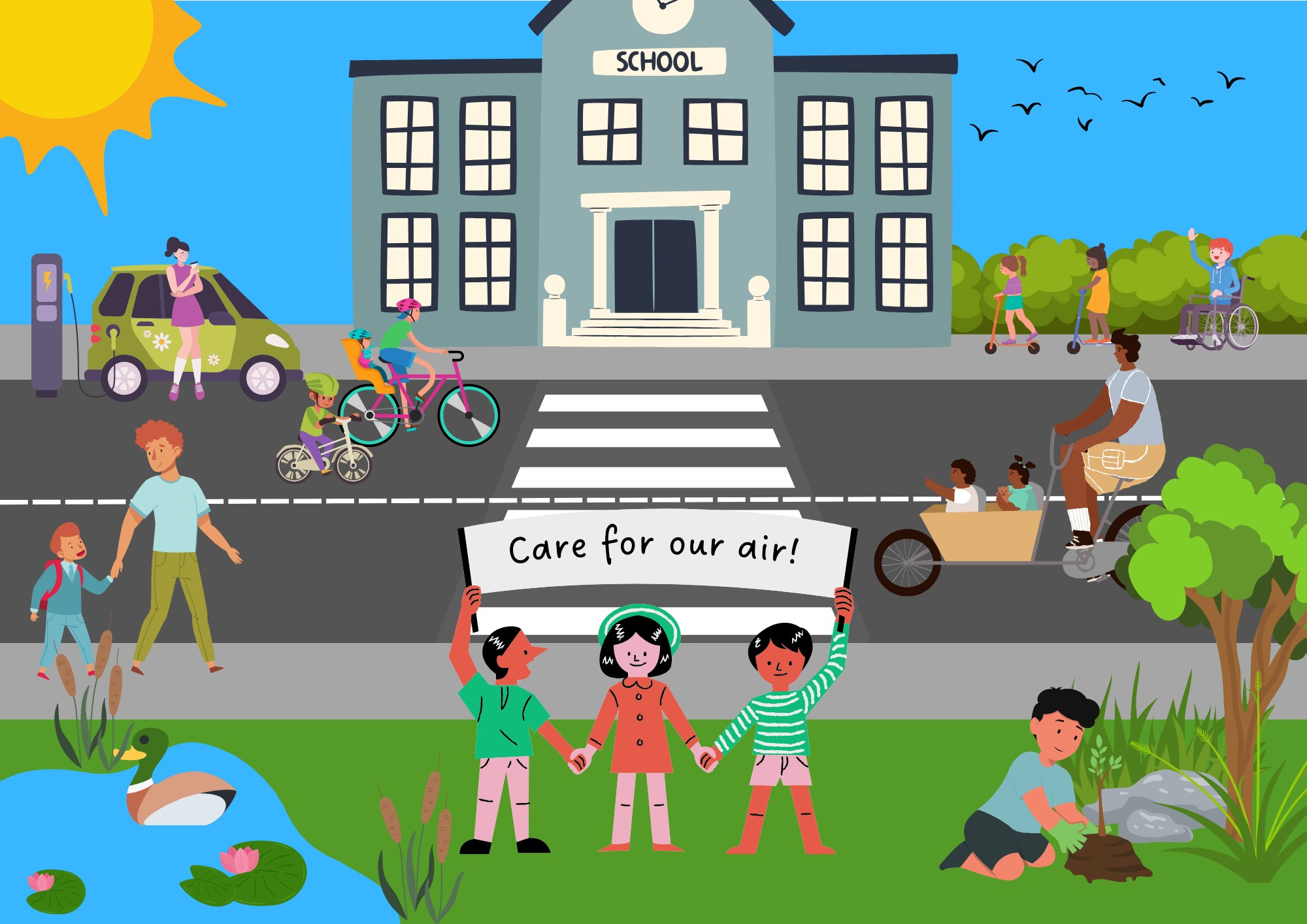 Can you find all the different ways we can clean up our air?
[Speaker Notes: Answers:
- park and stride
- walk to school
- cycle to school
- share lifts to school
- raise awareness
- turn engines off while parked or waiting
- walk quieter routes
- plant hedges
- use electric cars]